Урок английского языка в 3 классе(УМК М.З. Биболетова)
The 16th of February
Monday
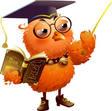 Фонетическая зарядка
[p]-poster, postman, paper, post office, postcard;
[l]-letter, letter box, envelope;
[e]-letter, address;    
[æ]-stamp.
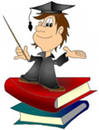 Речевая разминка
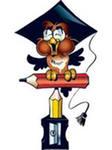 -When is your birthday?


-My birthday is on the…
Определение темы урока
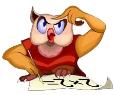 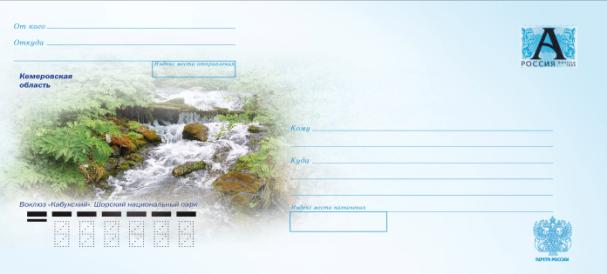 Post Office
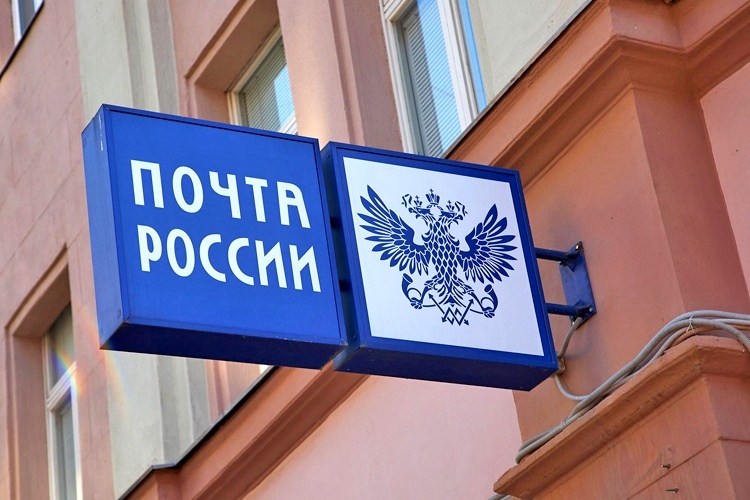 postman
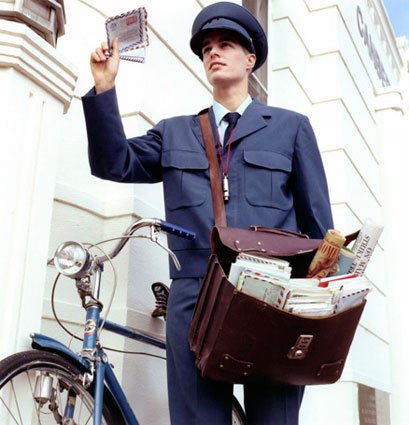 letter
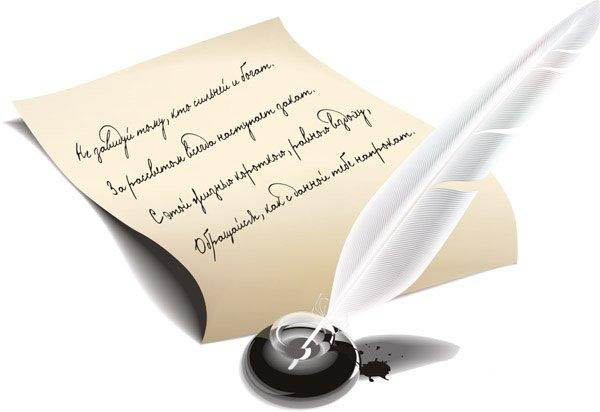 envelope
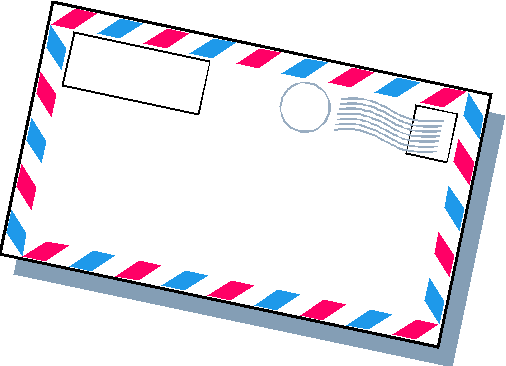 postcard
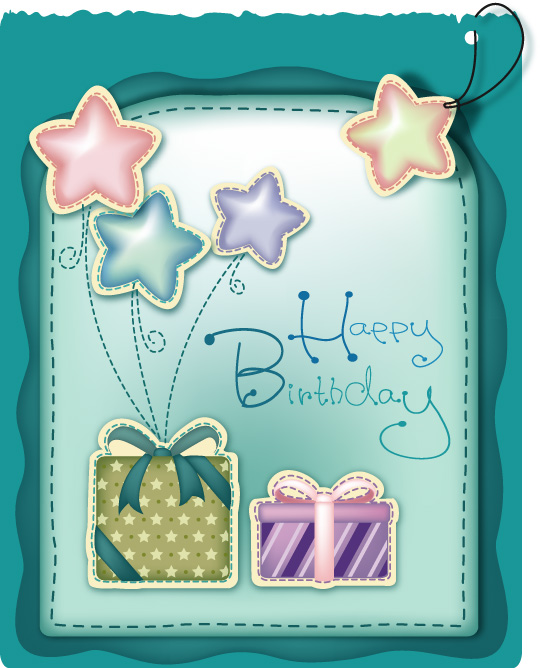 stamp
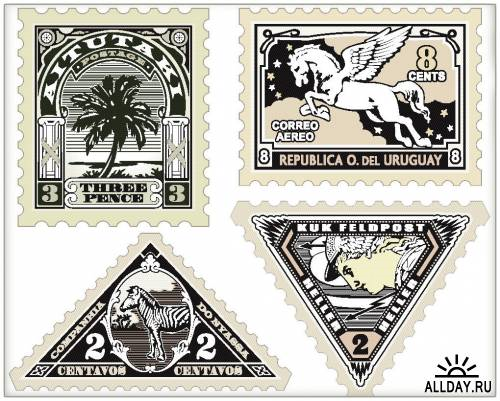 address
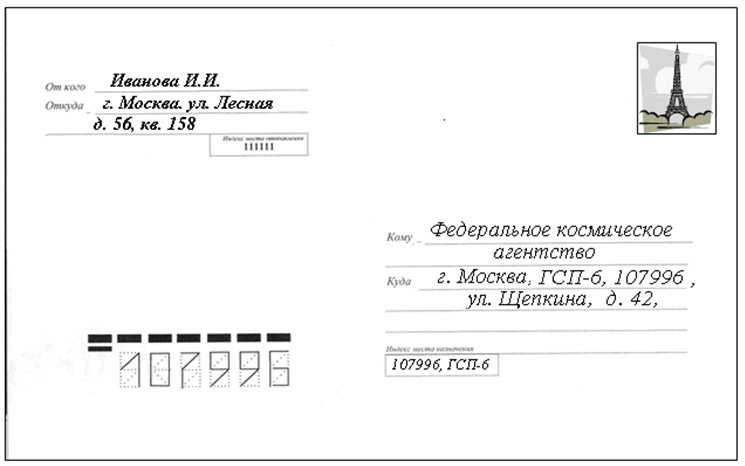 paper
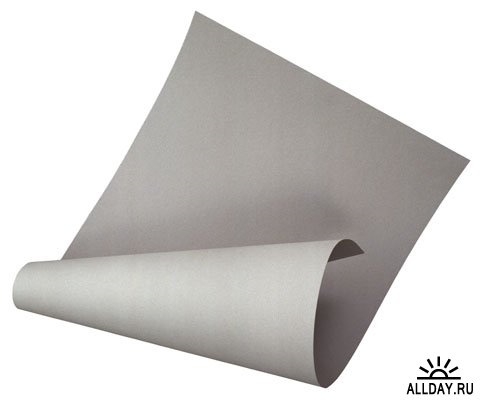 poster
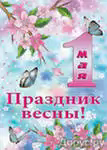 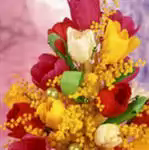 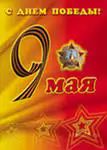 letterbox
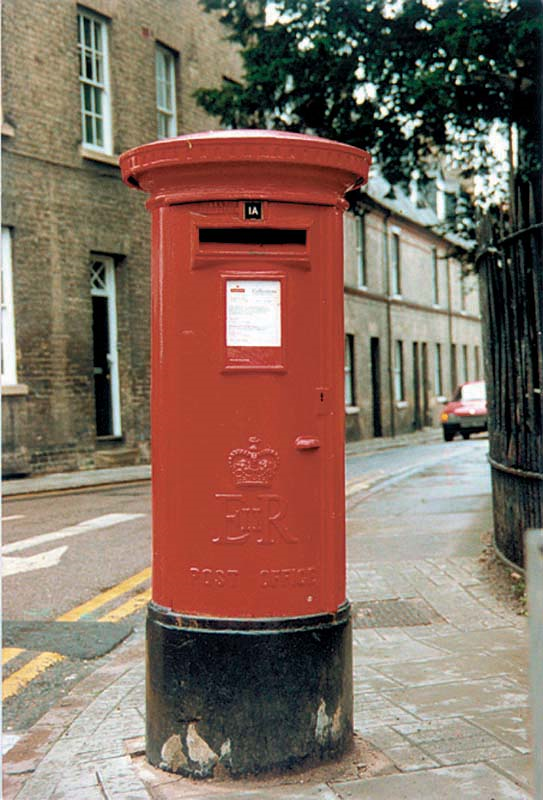 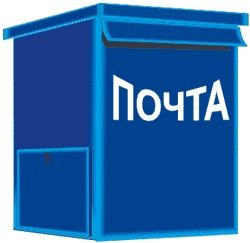 Игра «Подпиши картинку»
postman
letter
paper
postcard
poster
stamp
post office
letter box
envelope
address
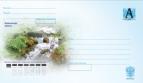 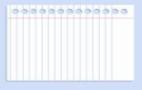 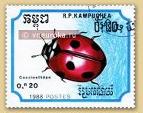 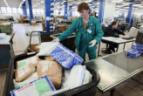 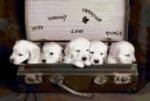 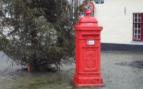 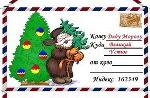 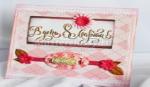 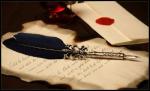 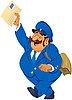 Правила чтение ударной гласной
Ee                        Aa                      Oo             


[e]             [i:]        [ei]          [æ]       [əƱ]          [ɔ]